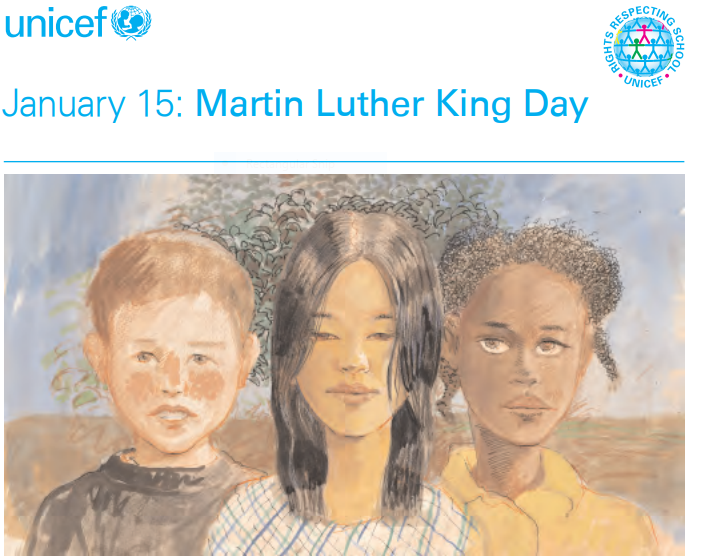 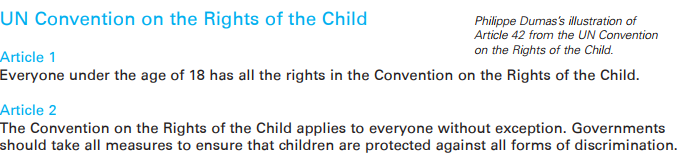 https://youtu.be/oJ8Xqzb2XSU
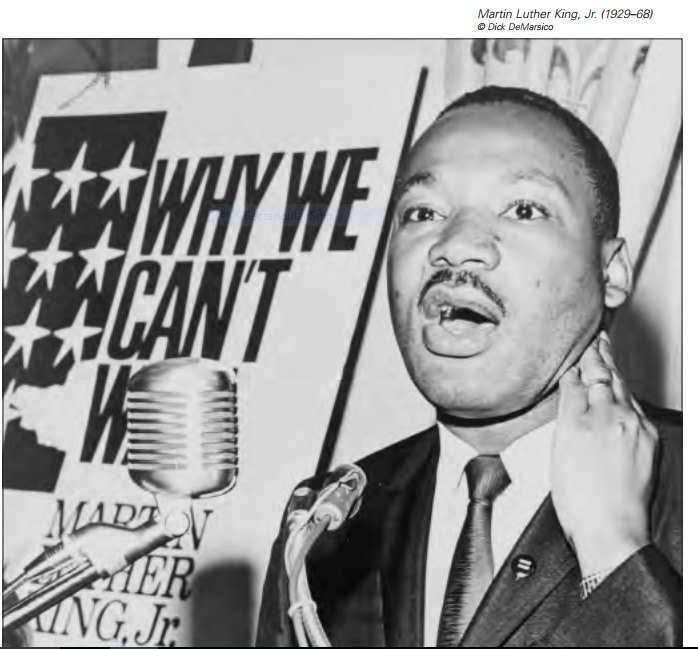 Reflection
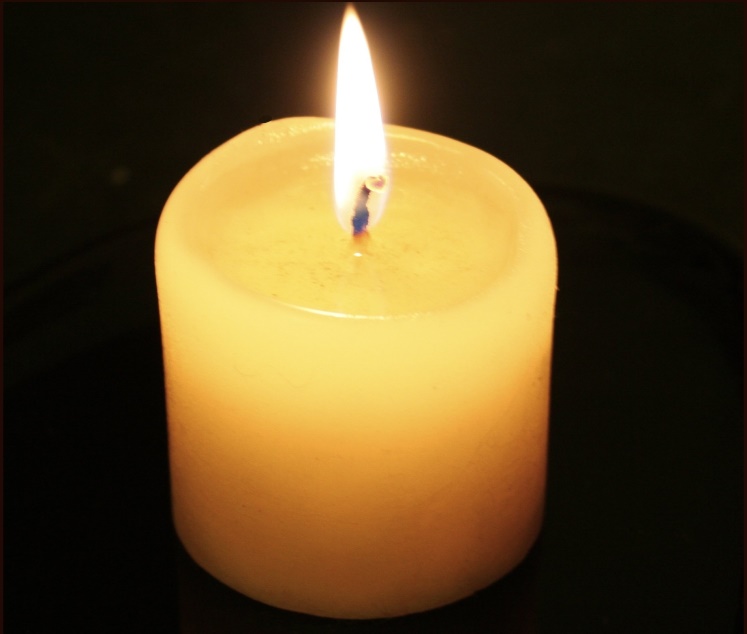 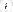 https://youtu.be/JBhCd9GYbqk